واگرایی ها
درس  نهم
واگرایی مخفی
Hidden Divergence
A .   HD +
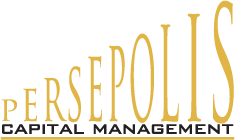 B .   HD -
Persepolis Capital Management
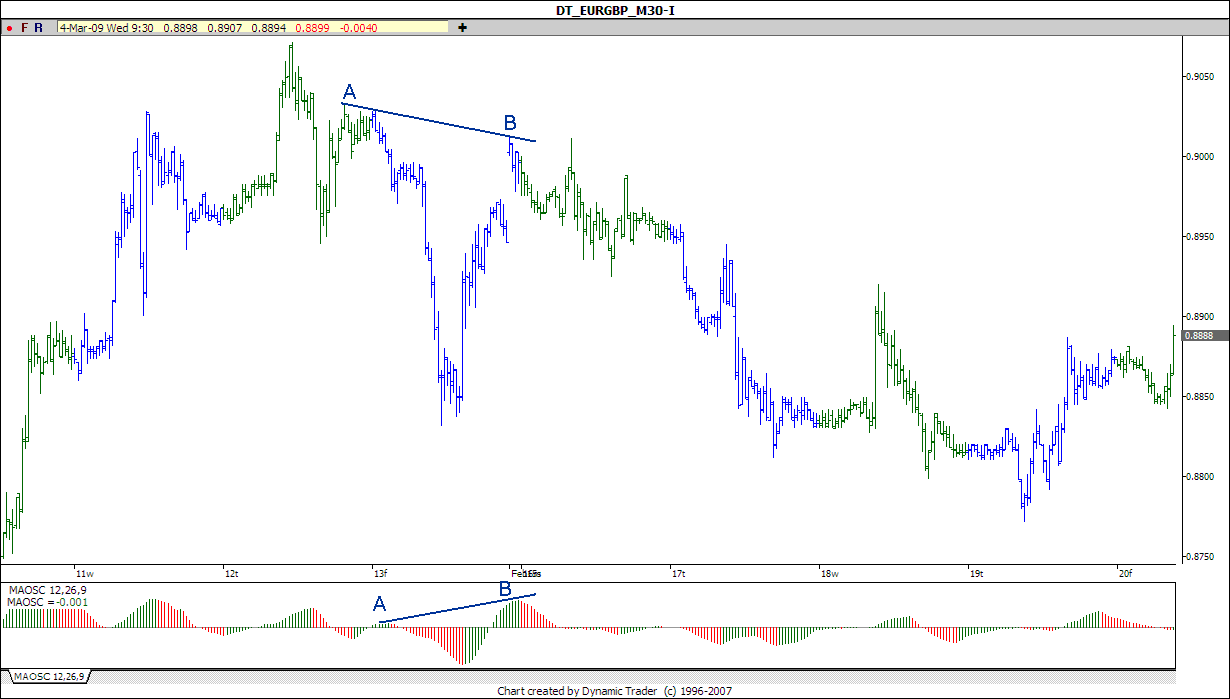 Persepolis Capital Management
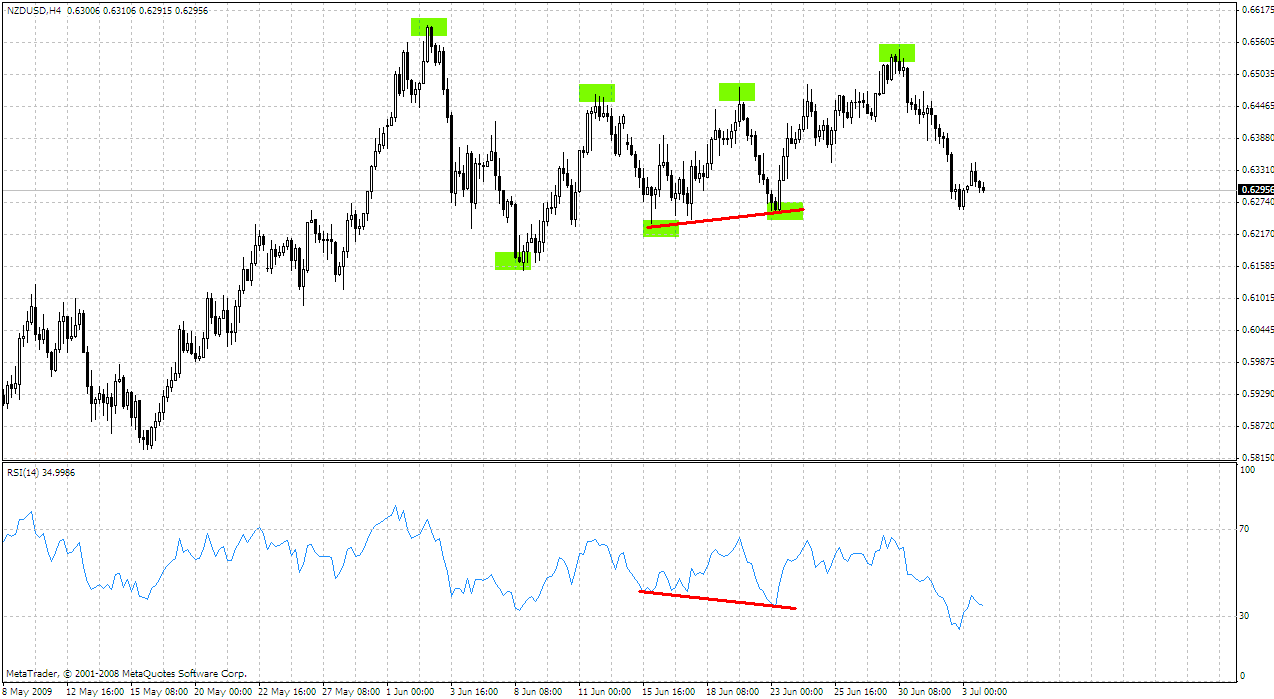 Persepolis Capital Management
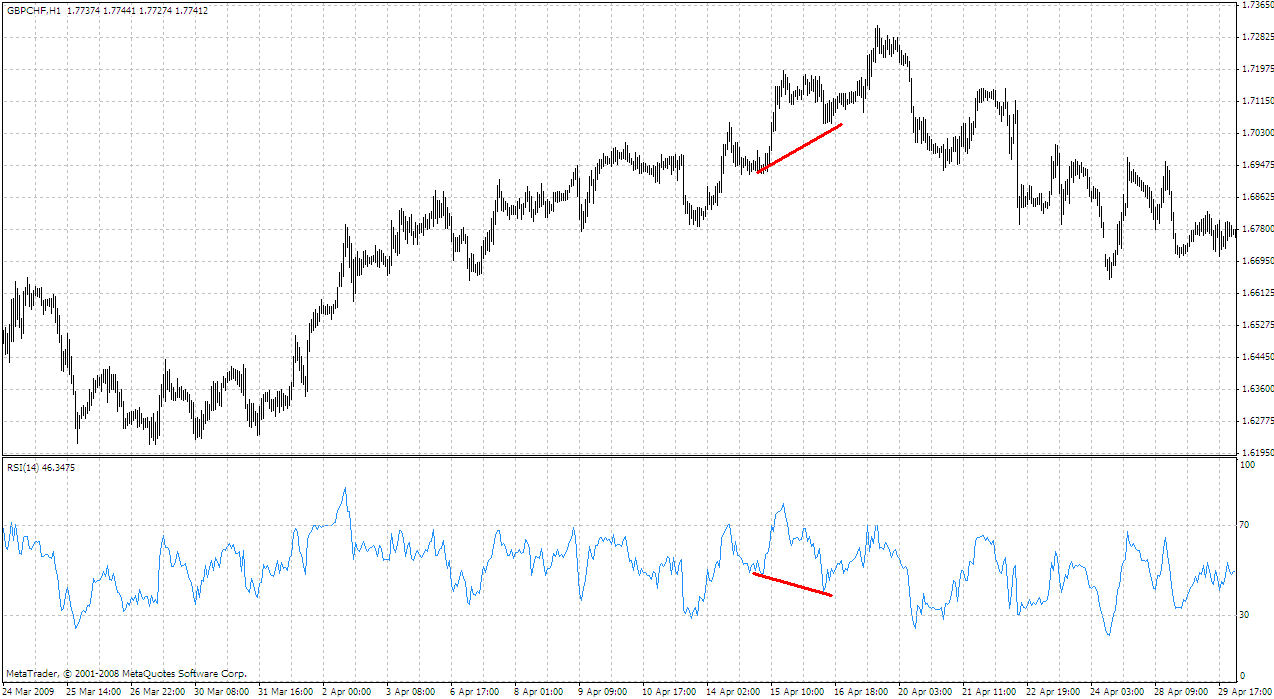 Persepolis Capital Management
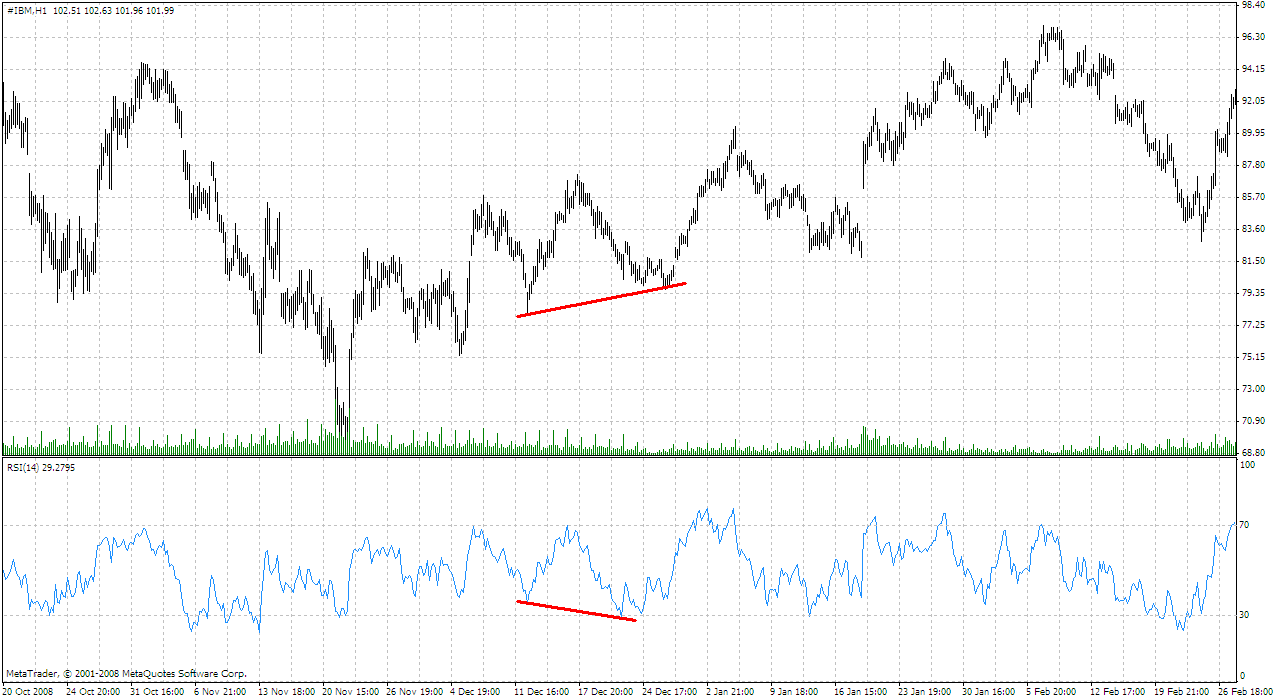 Persepolis Capital Management
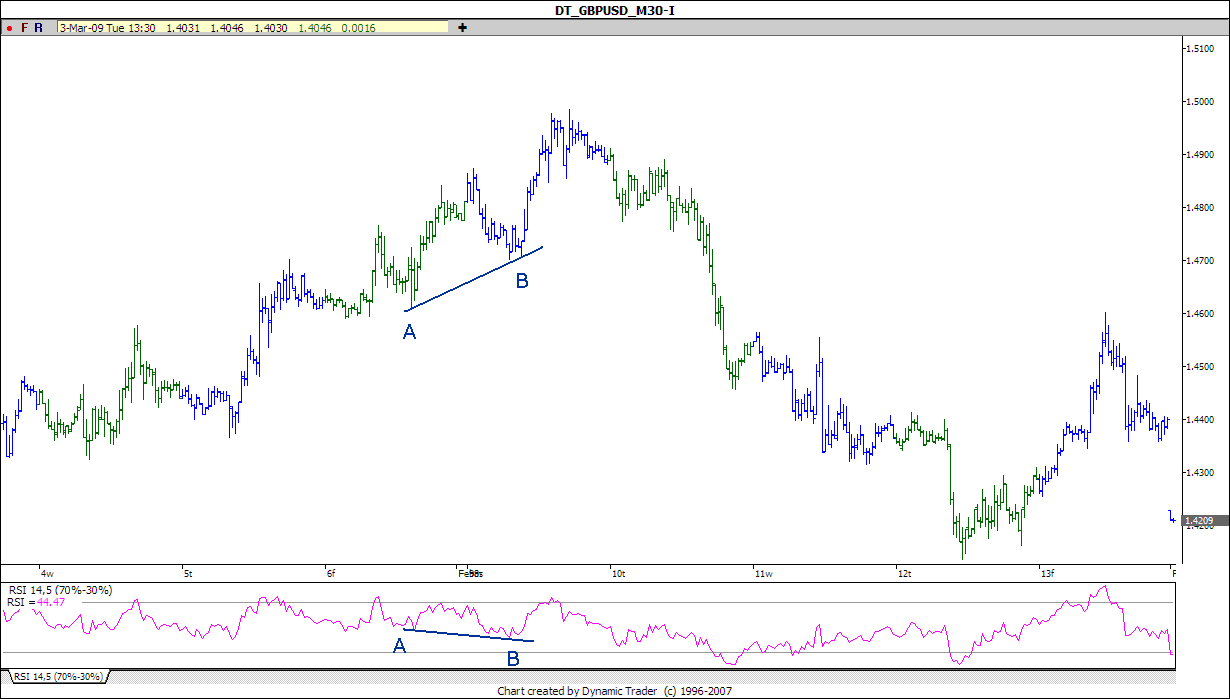 Persepolis Capital Management
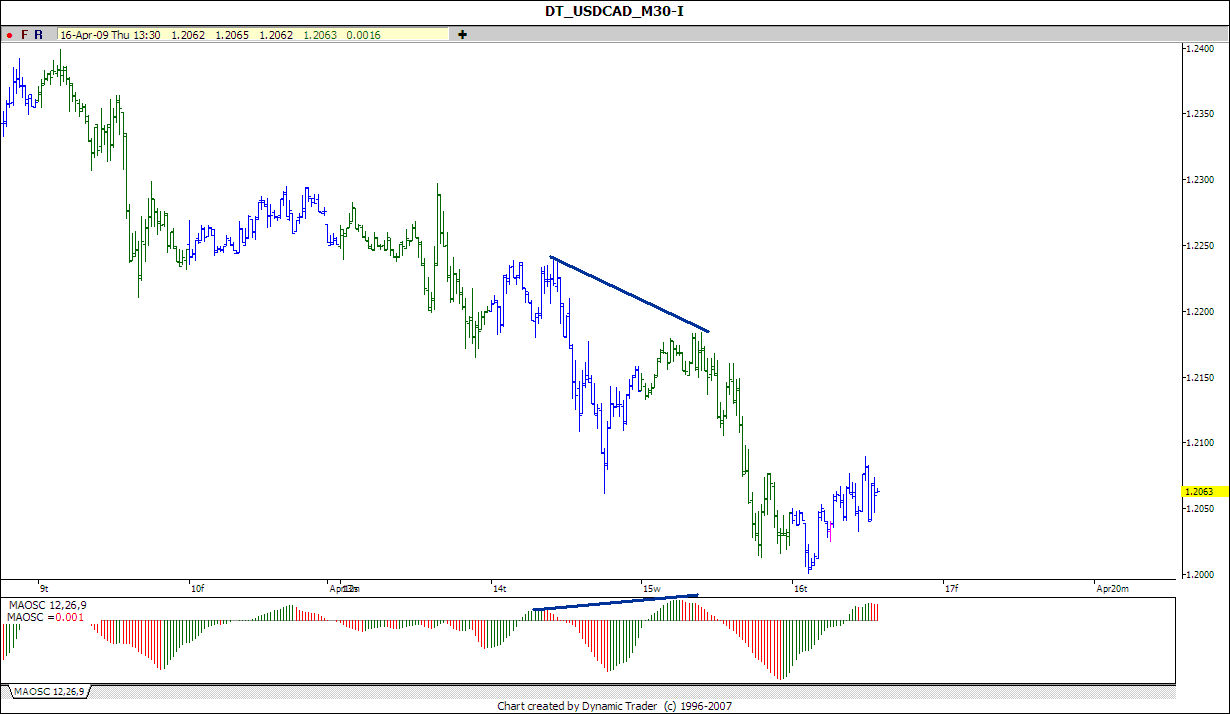 Persepolis Capital Management
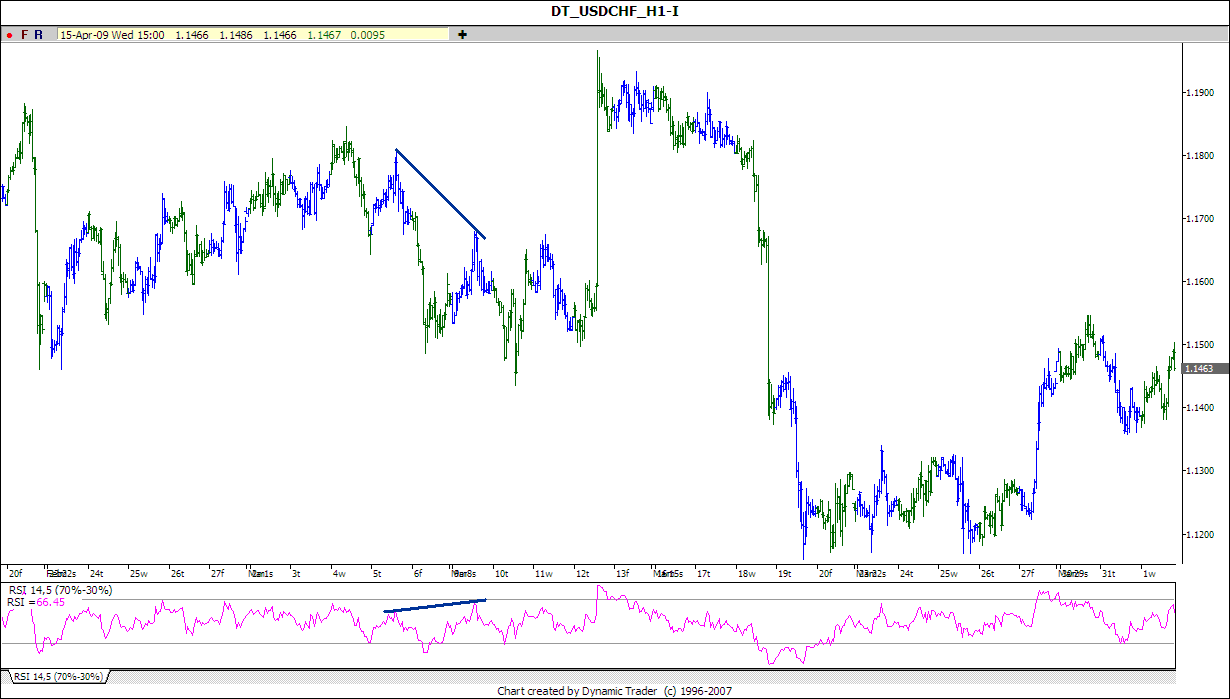 Persepolis Capital Management
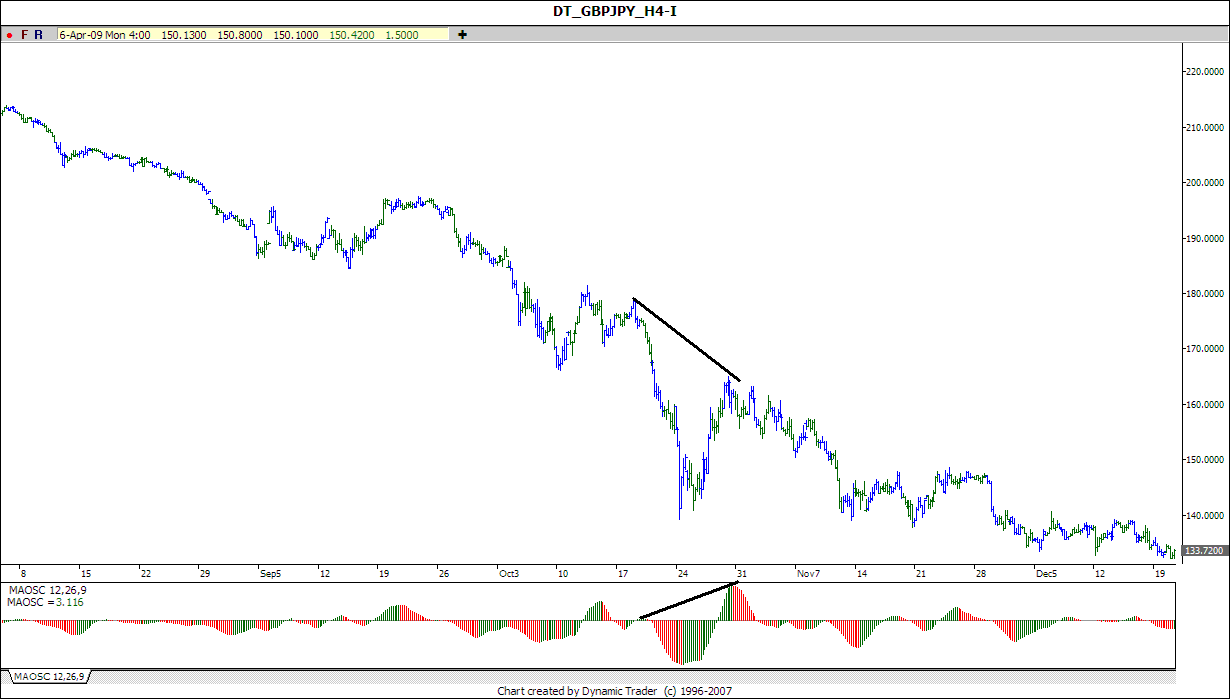 Persepolis Capital Management
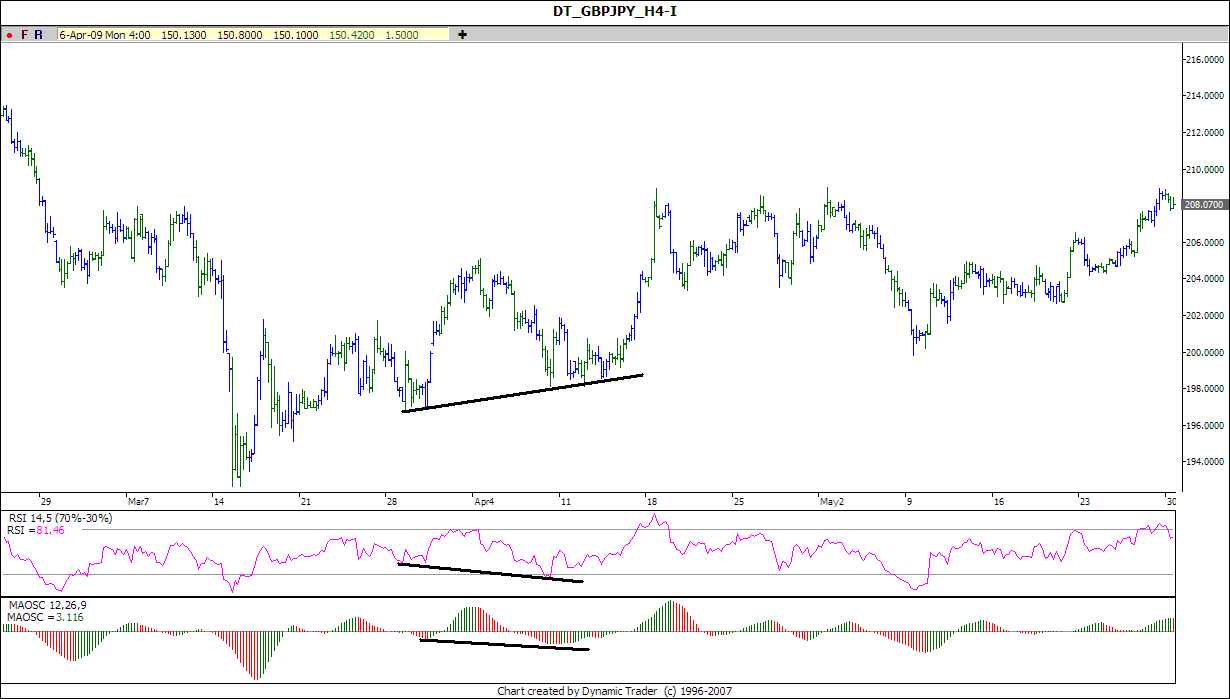 Persepolis Capital Management
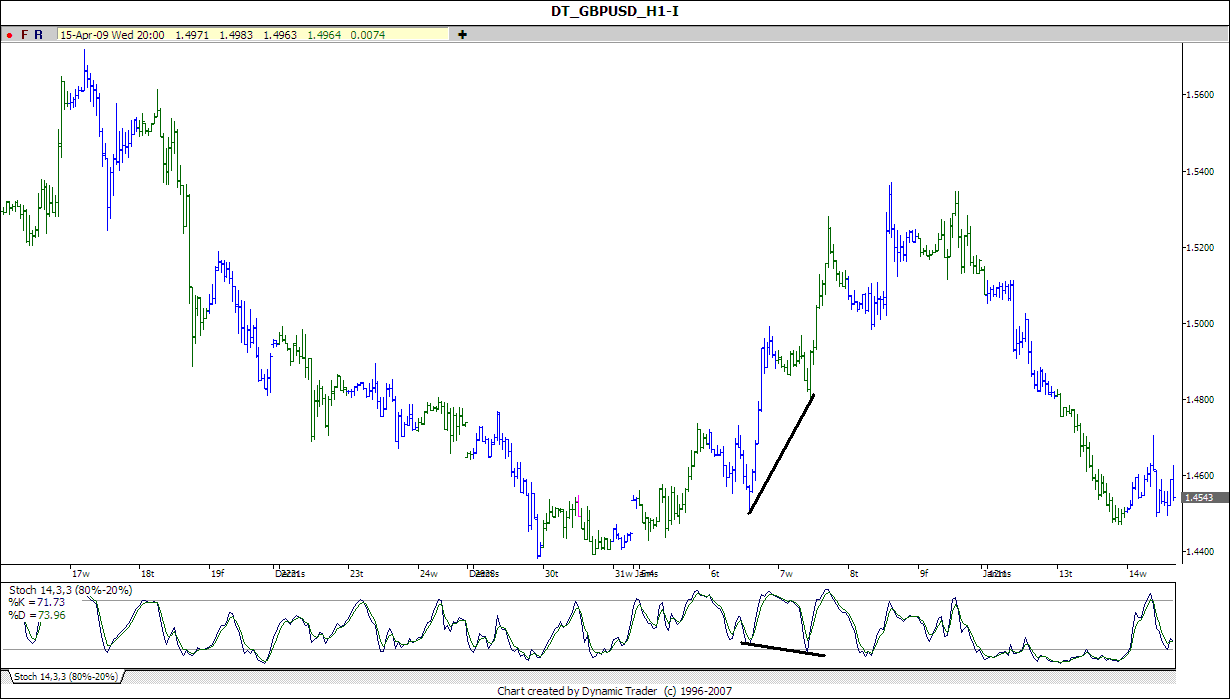 Persepolis Capital Management
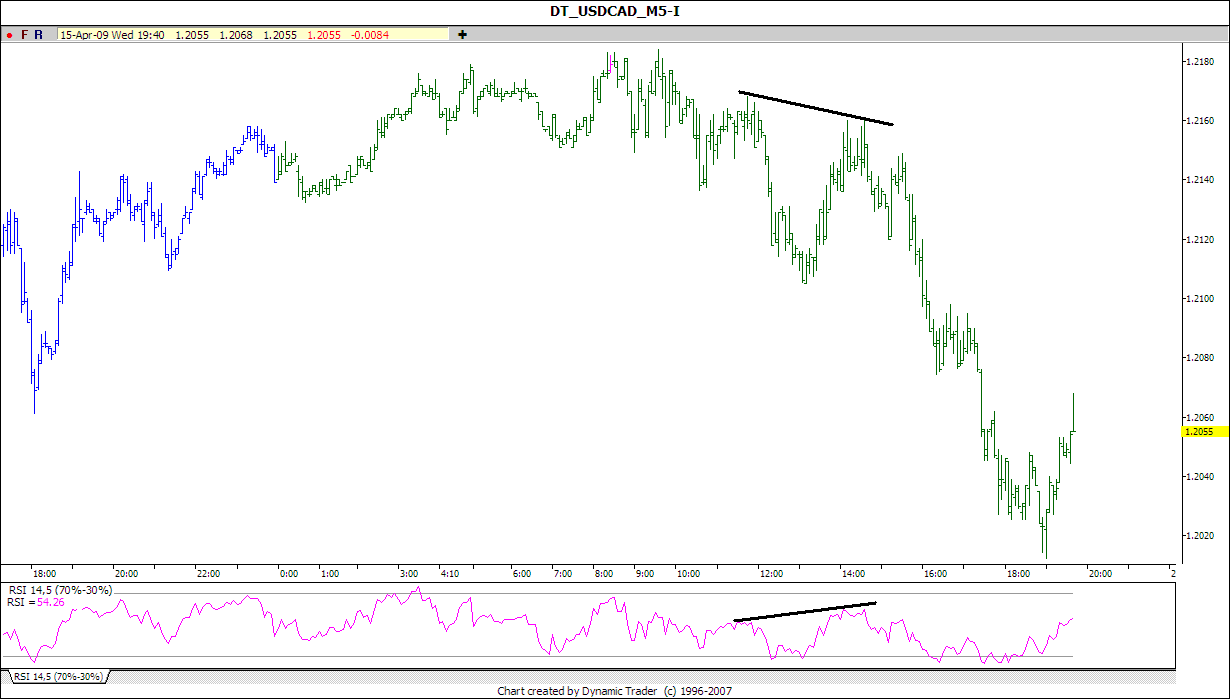 Persepolis Capital Management
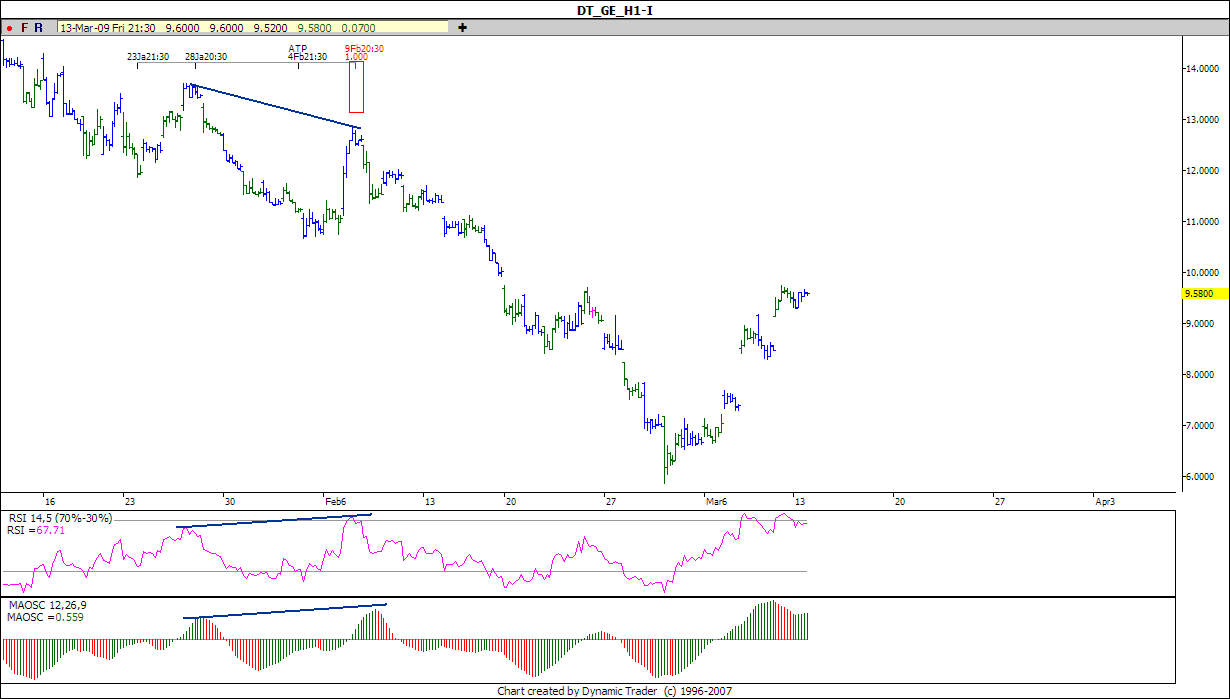 Persepolis Capital Management
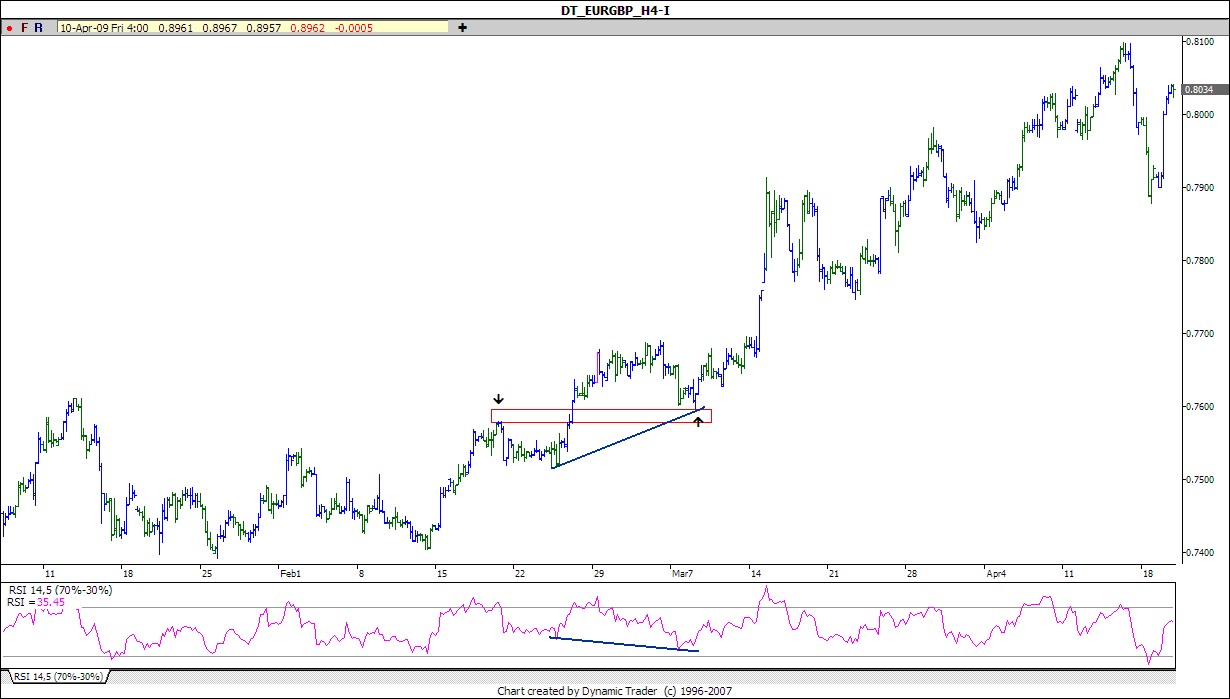 Persepolis Capital Management
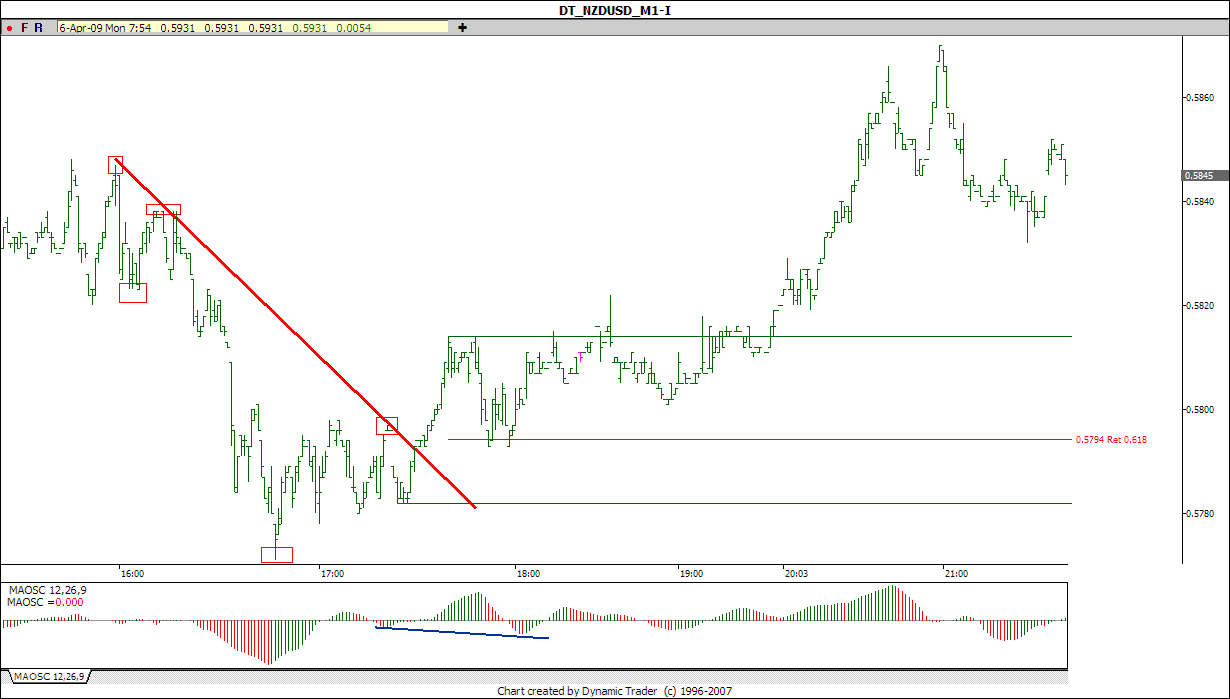 Persepolis Capital Management
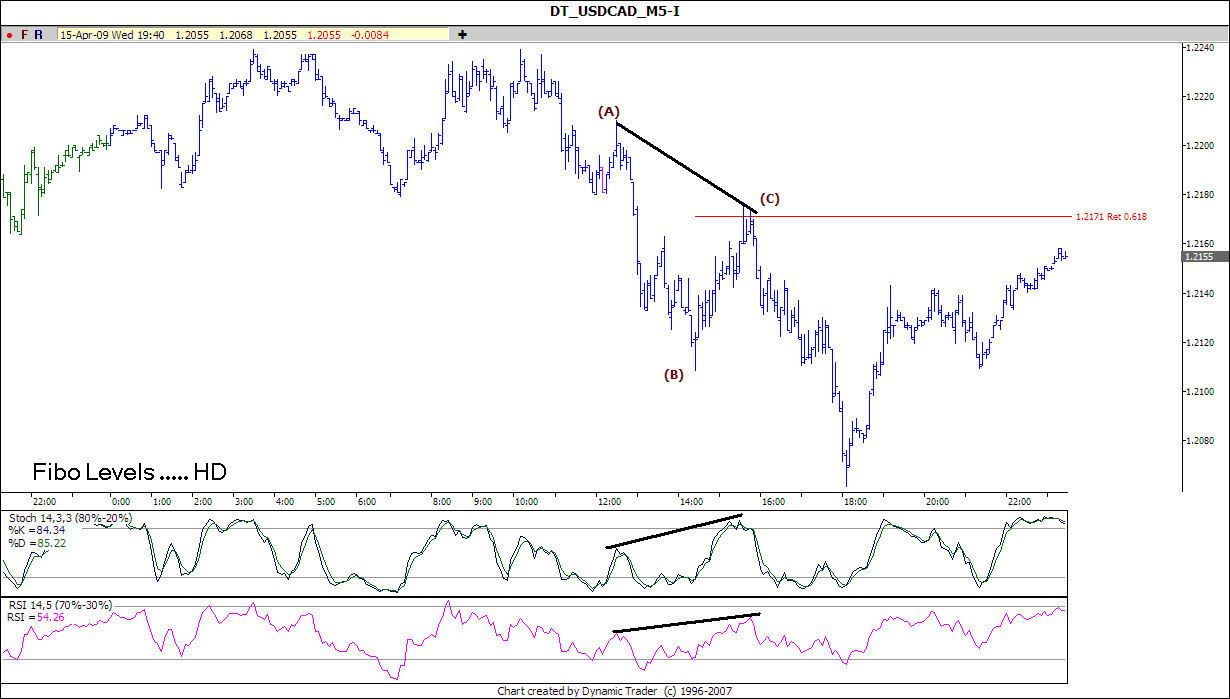 Persepolis Capital Management
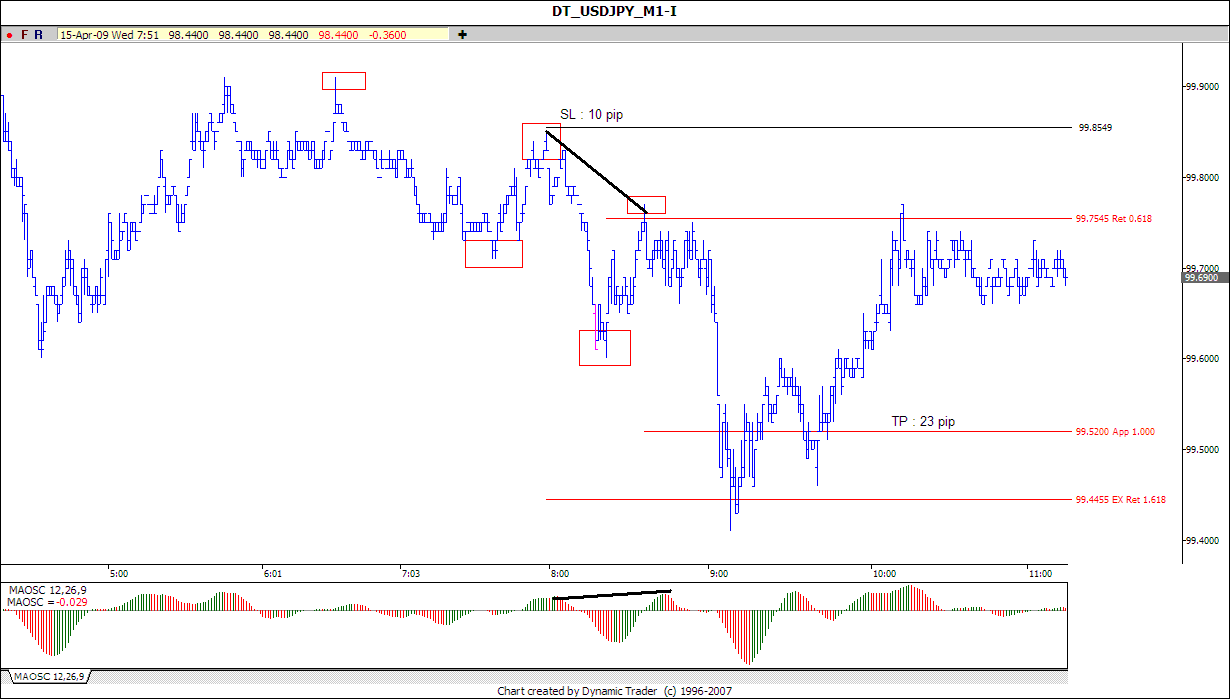 Persepolis Capital Management
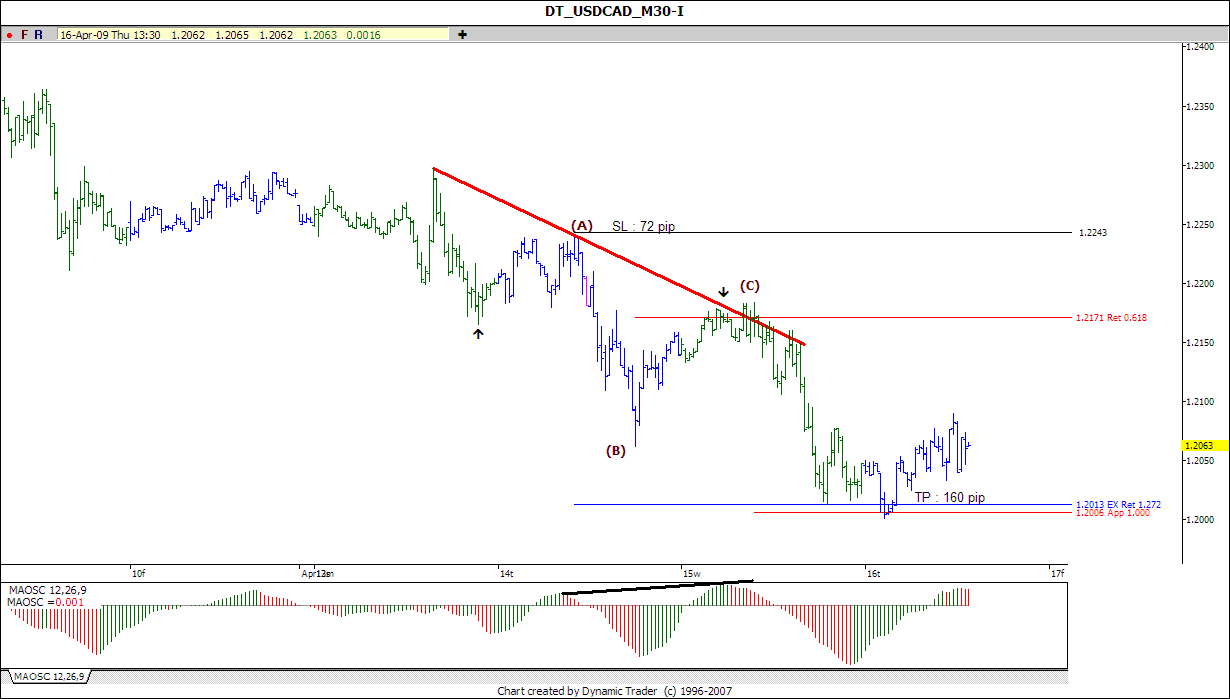 Persepolis Capital Management
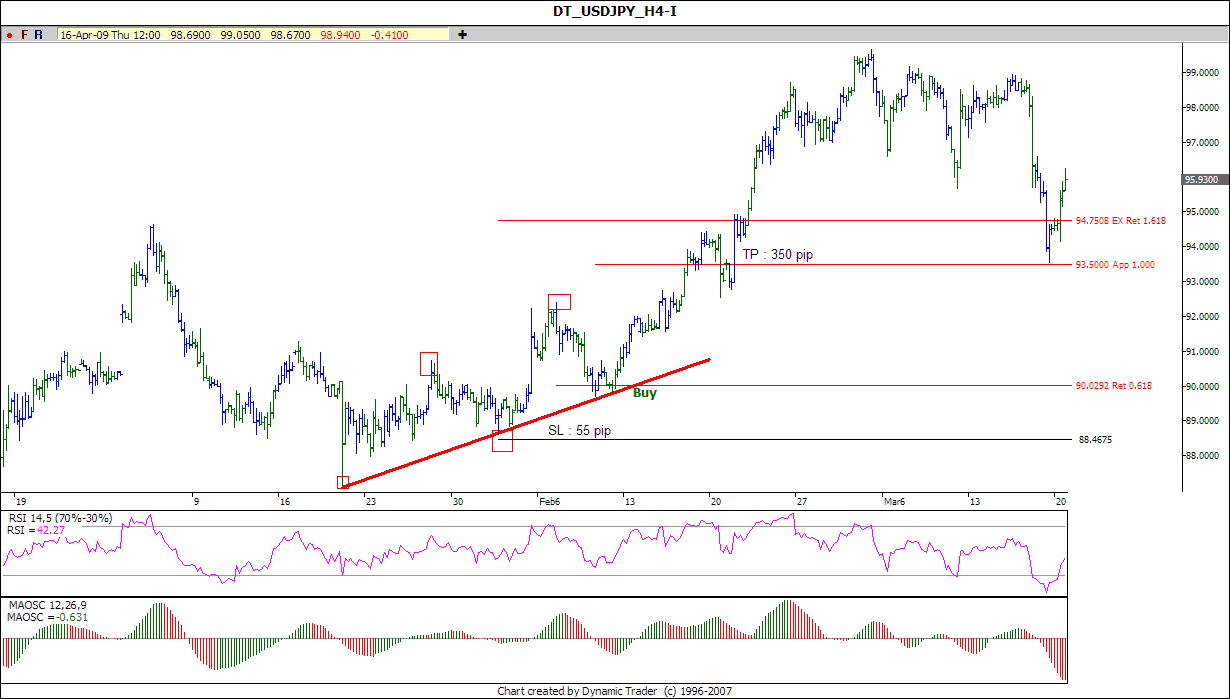 Persepolis Capital Management
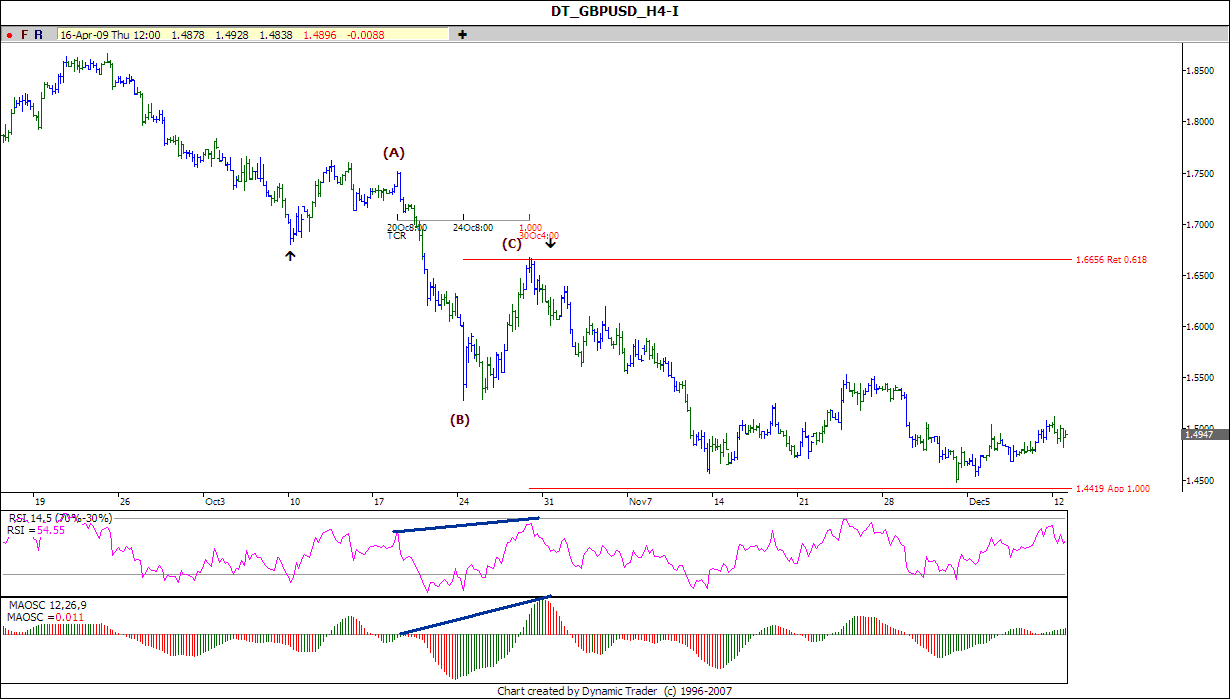 Persepolis Capital Management
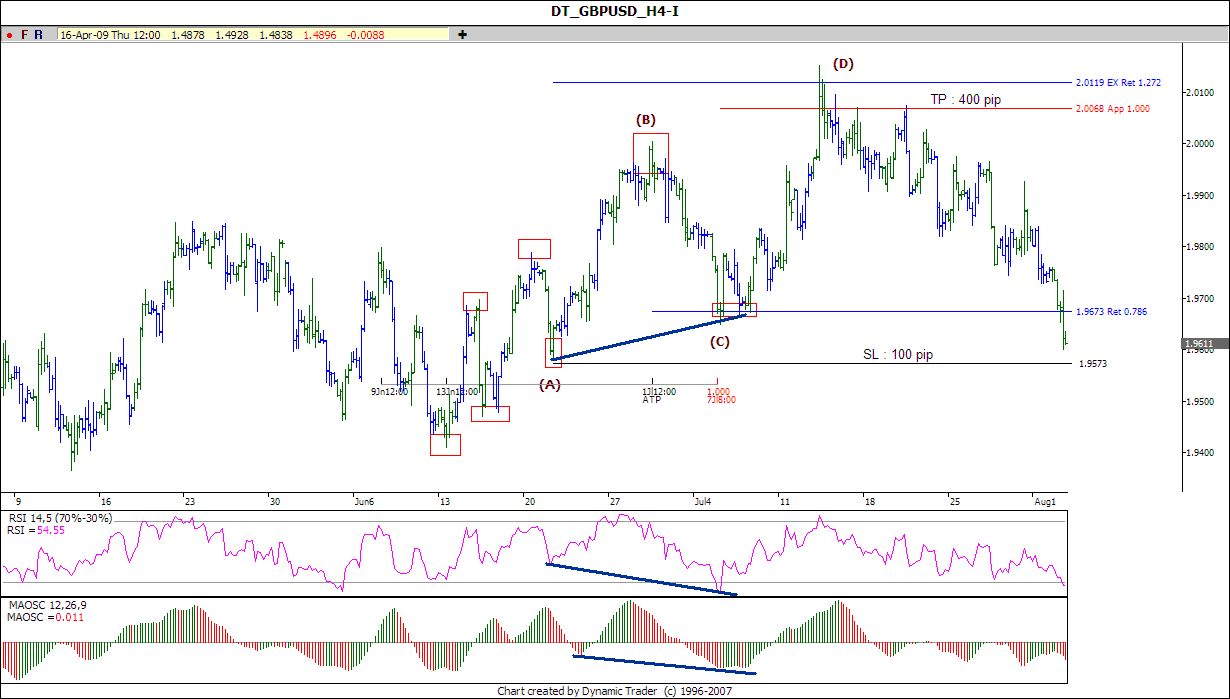 Persepolis Capital Management
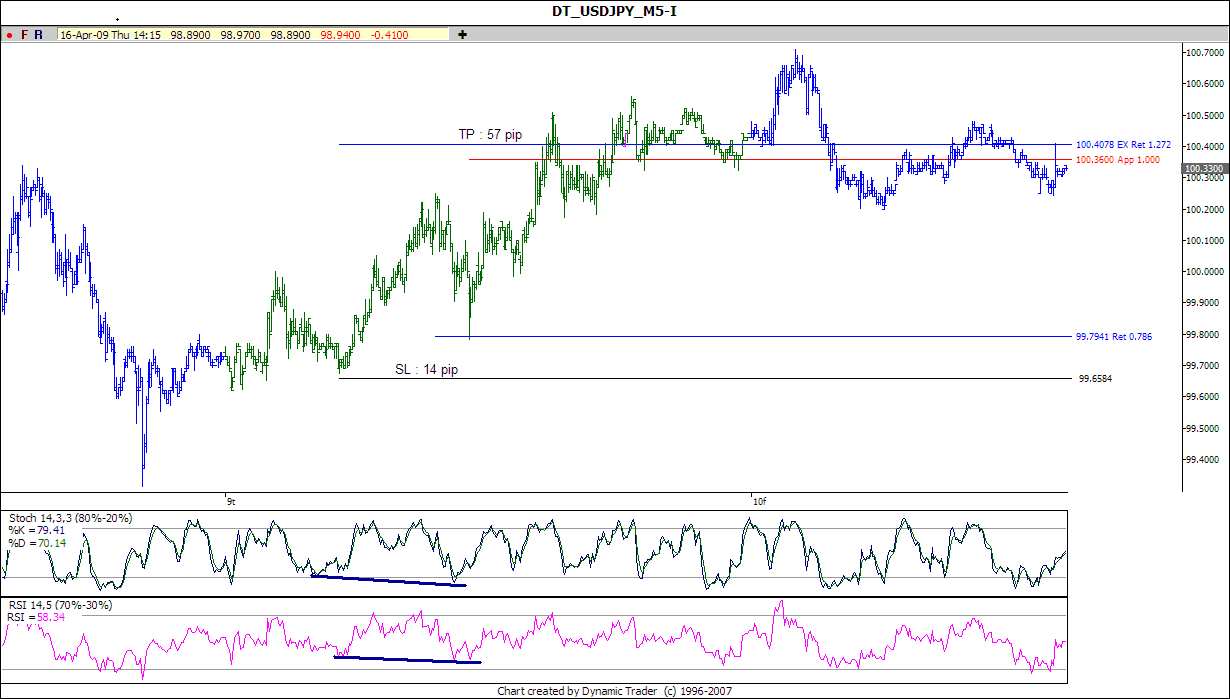 Persepolis Capital Management
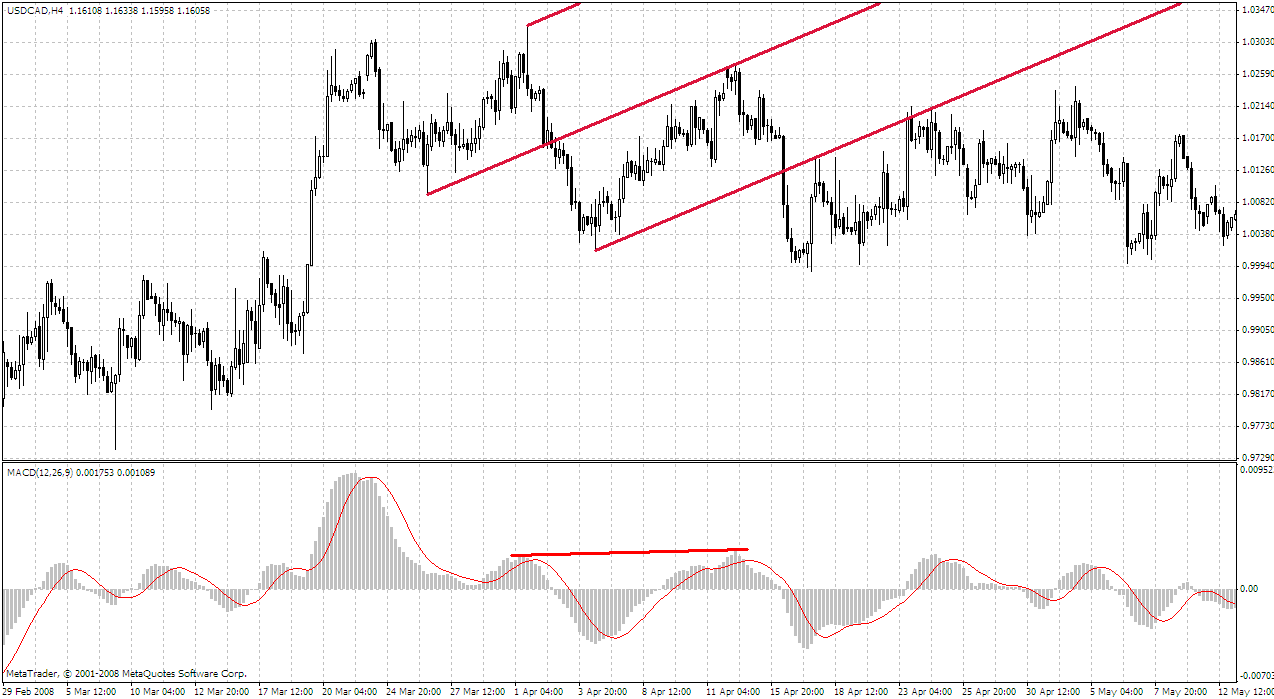 Persepolis Capital Management
پایان
Persepolis Capital Management